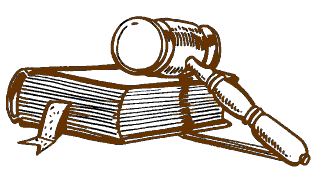 Ascertaining Bible AuthorityPart 6
3/24/19 PM --- Fink
Ascertaining Bible Authority - 6
1
DOING THINGS THE PRESCRIBED WAY
“They serve a copy and shadow of the heavenly things. For when Moses was about to erect the tent, he was instructed by God, saying, “See that you make everything according to the pattern that was shown you on the mountain” (Heb. 8:5)
3/24/19 PM --- Fink
Ascertaining Bible Authority - 6
2
WHAT THE CHURCH HAS THE RIGHT TO DO
”So that he might present the church to himself in splendor, without spot or wrinkle or any such thing, that she might be holy and without blemish” (Eph. 5:27)
3/24/19 PM --- Fink
Ascertaining Bible Authority - 6
3
The Work of the Church
Work
Essentials
Organization
Excluded
Place
Facilities
Personnel
Evangelize
(Mt. 28:18-20)
Congregation
   -It’s own agency
Every other 
organization
Place
Facilities
Personnel
Edify
 (Eph. 4:16)
Every other 
organization
Congregation
-It’s own agency
Place
Facilities
Personnel
Every other 
organization
Congregation  
 -It’s own agency
Benevolence
  (1 Ti. 5:16)
3/24/19 PM --- Fink
Ascertaining Bible Authority - 6
4
[Speaker Notes: Edification requires the need for helps or aids.  The church is authorized to edify without adding an organization... The local church is the only organization authorized.  See]
Church must be directed
Church of Christ
Must  Be Directed
Directed
Not Directed
Evangelism
Edify saints
Maintain worship
Care for needy
Discipline
Teach & Admonish
Business
Entertainment
Social Functions
Sporting events
Eph. 4:16; Acts 20:7; 
2 Th. 3:6; Eph. 4:15
3/24/19 PM --- Fink
Ascertaining Bible Authority - 6
5
Must not act without direction
[Speaker Notes: Authorized action includes (1) things that are required and (2) things that are allowed.  

Note: You don’t prove something is right because you think it is expedient.  That’s the old concept that the end justifies the means. That doesn’t follows.  That has never been the case.  That’s exactly what King Saul thought when he was told to destroy all the Amalekites, but he saved the best of the flock – the end does not justify his actions.  “To obey is better than sacrifice” (1 Sam. 15:22) 
Expediency does not authorize; it must fall within the scope of an authorized action.  
It must not violate some principle of Bible teaching.  
We can expedite anything and everything that does not violate NT teaching but, for example, we cannot expedite sprinkling for baptism.  
We can’t do that because sprinkling is not scriptural.   
Eph. 4:15-16 ”Rather, speaking the truth in love, we are to grow up in every way into him who is the head, into Christ, 16 from whom the whole body, joined and held together by every joint with which it is equipped, when each part is working properly, makes the body grow so that it builds itself up in love.”

Acts 20:7 ”On the first day of the week, when we were gathered together to break bread, Paul talked with them, intending to depart on the next day, and he prolonged his speech until midnight.”
2 Th. 3:6 “Now we command you, brothers, in the name of our Lord Jesus Christ, that you keep away from any brother who is walking in idleness and not in accord with the tradition that you received from us”]
3/24/19 PM --- Fink
Ascertaining Bible Authority - 6
6
[Speaker Notes: ASSEMBLE    				
BAPTIZE       	
SING	         	                                    			   Psalms, hymns and spiritual songs
LAY BY IN STOREWho? Every one of you?When? 1st day of weekHow? As God prospects
PREACHINGWhat? GospelWho? DisciplesOrganization? Church
DRINK THIS CUPWhat? CupWhen? Ist day of weekWhere? KingdomWho? Every Disciple
RELIEVE NEEDYWhen? labourWho? Needy Saints
TEACHWho? The taught
SUPPORT PREACHERWhat supportWhen? Labour
JURISDICTION  OF ELDERSWhere? Local church]
Conclusion
The Lord has restricted what the church is to teach and its organization, but has not restricted the time, place, persons to be taught, or arrangements for them 
Let the church do its work of edification, but keep it free from making contributions to secular schools or from getting into the school business.
3/24/19 PM --- Fink
Ascertaining Bible Authority - 6
7
Bible Authority and Benevolence
3/24/19 PM --- Fink
Ascertaining Bible Authority - 6
8
[Speaker Notes: There is little or no division over the matter of whom an individual child of God should relieve.  He must assist, as he is able and has opportunity, saint and non-saint, but especially saint. 
Division has arisen over congregational responsibility in the matter of relieving the needy; some say saints only; others say saints and non saints (especially children).  Some say it is permissible for a church to relieve a non-saint; some say it is obligatory; some advocate a program of general benevolence that has no barriers.  
Division has especially came over whether or not a congregation may send funds from its treasury to a human institution engaged in benevolent work.  If it can be proved that a congregation is to assist needy non-saints (which would include orphaned children), this still would not prove that a congregation may support a human benevolent institution.  
Two things must therefore be resolved:
What is a benevolent responsibility of a local congregation?
Can a congregation discharge any of its benevolent responsibility by building, operating and/or supporting a human organization engaged in benevolent work?
No good whatsoever is served by charging those who oppose church assistance to non-saints (including human organizations) by calling them “anti’s” because these are false charges to those who clearly understand the requirement to be benevolent and engage in that regularly.  
Every child of God has an individual responsibility as well as a congregational responsibility in matters of teaching, worship, edification and benevolence (helping the needy).  
Passages: Mt. 5:16; 6:1-4; 10:42; 25:31-46; Mk. 14:7; Lk. 10:30-35; 14:13-14; Acts 9:36-39; Rom. 12:13, 20; 1 Cor. 13:3; Gal. 6:10 and especially to brethren: Eph. 4:28; 1 Tim. 5:4, 16; Ja. 1:27; 2:15-16; 1 Jhn. 3:17-18).  

Conclusion:   
NT teaching shows that God intends for every child of His to have compassion on all – saint and non-saint who are in physical need (qualified).  
NT teaching shows that God intends fro each congregation to relieve its own needy members (using funds from the treasury under the oversight of its elders) and to assist other congregations which are unable to receive adequate relief from their own members. A church has no authority for doing “general” benevolence or fro setting up an arrangement (institution) for relieving the needy of the “brotherhood.”]
Introduction
The benevolent work in which the church is to engage and the organization to which is  to do the work has been the center of much discussion in the church in the 20th century.  
We need to pay attention to the pattern of benevolence in the NT and be mighty careful that we do not see some kind of good that can be done that is not in harmony with the scriptures.
3/24/19 PM --- Fink
Ascertaining Bible Authority - 6
9
[Speaker Notes: We will cover three major points:

The church is to engage in benevolent work – there is authority for such a work.
There are three possibilities of benevolence in which the church is to engage (includes a few charts)
 Examples (12) of benevolent work of the church in the NT:]
The church is to engage in benevolent work
A direct statement 
Paul commands churches to send relief to the church in Jerusalem (1 Cor. 16:1-3).  
Relieve needy widows (1 Ti. 5:16)
3/24/19 PM --- Fink
Ascertaining Bible Authority - 6
10
[Speaker Notes: The term “co-operation” is the matter under discussion.  Is joint or collective action okay?  Does Scripture promote co-operation – did churches co-operate?  Is there authority for church benevolence? 

A direct statement – “Now concerning the collection of the saints, as I have given order to the churches of Galatia, even so do ye…them will I send to bring your liberality to Jerusalem.” (1 Cor. 16:1-3) .  Paul says, “that it (church) may relieve them that are widows indeed” shows that the church has a responsibility. (1 Ti. 5:16)   
An approved example
  Acts 2:44-45 And all who believed were together and had all things in common. 45 And they were selling their possessions and belongings and distributing the proceeds to all, as any had need.
Acts 4:34: There was not a needy person among them, for as many as were owners of lands or houses sold them and brought the proceeds of what was sold
Acts 6:1-7: Now in these days when the disciples were increasing in number, a complaint by the Hellenists[a] arose against the Hebrews because their widows were being neglected in the daily distribution. 2 And the twelve summoned the full number of the disciples and said, “It is not right that we should give up preaching the word of God to serve tables. 3 Therefore, brothers,[b] pick out from among you seven men of good repute, full of the Spirit and of wisdom, whom we will appoint to this duty. 4 But we will devote ourselves to prayer and to the ministry of the word.” 5 And what they said pleased the whole gathering, and they chose Stephen, a man full of faith and of the Holy Spirit, and Philip, and Prochorus, and Nicanor, and Timon, and Parmenas, and Nicolaus, a proselyte of Antioch. 6 These they set before the apostles, and they prayed and laid their hands on them.7 And the word of God continued to increase, and the number of the disciples multiplied greatly in Jerusalem, and a great many of the priests became obedient to the faith
Acts 11:27-30: Now in these days prophets came down from Jerusalem to Antioch. 28 And one of them named Agabus stood up and foretold by the Spirit that there would be a great famine over all the world (this took place in the days of Claudius). 29 So the disciples determined, every one according to his ability, to send relief to the brothers[a] living in Judea. 30 And they did so, sending it to the elders by the hand of Barnabas and Saul
Rom. 15:25: At present, however, I am going to Jerusalem bringing aid to the saints.]
The church is to engage in benevolent work
An approved example
The Jerusalem church cared for its needy (Acts 2:44; 4:34; 6:1-8)
The church in Antioch sent to brethren in Judea (Acts 11:27-30)
Churches in Macedonia, Achaia and Galatia sent to the church in Jerusalem to supply their need (Ro. 15:25; 1 Cor. 16:1-2)
3/24/19 PM --- Fink
Ascertaining Bible Authority - 6
11
[Speaker Notes: The term “co-operation” is the matter under discussion.  Is joint or collective action okay?  Does Scripture promote co-operation – did churches co-operate?  Is there authority for church benevolence? 

A direct statement – “Now concerning the collection of the saints, as I have given order to the churches of Galatia, even so do ye…them will I send to bring your liberality to Jerusalem.” (1 Cor. 16:1-3) .  Paul says, “that it (church) may relieve them that are widows indeed” shows that the church has a responsibility. (1 Ti. 5:16)   
An approved example
  Acts 2:44-45 And all who believed were together and had all things in common. 45 And they were selling their possessions and belongings and distributing the proceeds to all, as any had need.
Acts 4:34: There was not a needy person among them, for as many as were owners of lands or houses sold them and brought the proceeds of what was sold
Acts 6:1-7: Now in these days when the disciples were increasing in number, a complaint by the Hellenists[a] arose against the Hebrews because their widows were being neglected in the daily distribution. 2 And the twelve summoned the full number of the disciples and said, “It is not right that we should give up preaching the word of God to serve tables. 3 Therefore, brothers,[b] pick out from among you seven men of good repute, full of the Spirit and of wisdom, whom we will appoint to this duty. 4 But we will devote ourselves to prayer and to the ministry of the word.” 5 And what they said pleased the whole gathering, and they chose Stephen, a man full of faith and of the Holy Spirit, and Philip, and Prochorus, and Nicanor, and Timon, and Parmenas, and Nicolaus, a proselyte of Antioch. 6 These they set before the apostles, and they prayed and laid their hands on them.7 And the word of God continued to increase, and the number of the disciples multiplied greatly in Jerusalem, and a great many of the priests became obedient to the faith
Acts 11:27-30: Now in these days prophets came down from Jerusalem to Antioch. 28 And one of them named Agabus stood up and foretold by the Spirit that there would be a great famine over all the world (this took place in the days of Claudius). 29 So the disciples determined, every one according to his ability, to send relief to the brothers[a] living in Judea. 30 And they did so, sending it to the elders by the hand of Barnabas and Saul
Rom. 15:25: At present, however, I am going to Jerusalem bringing aid to the saints.]
Three possibilities for benevolent work in which the church is to engage
The church may care for its own needy saints
The church in Jerusalem – there were needy saints from the beginning (Acts 2:44-45)
The need continued in the Jerusalem church (Acts 4:32-34)
Caring for the widows (Acts 6:1-8)
3/24/19 PM --- Fink
Ascertaining Bible Authority - 6
12
[Speaker Notes: Use chart “How it was done” – Chart 1
The church in Jerusalem 
There were needy saints in Jerusalem from the beginning. The brethren were not trying to care for all the needy in Jerusalem but were concerned about the needy saints - Acts 2:44-45: “And all who believed were together and had all things in common. 45 And they were selling their possessions and belongings and distributing the proceeds to all, as any had need.”
The need continued in the Jerusalem church – Acts 4:32-35: “Now the full number of those who believed were of one heart and soul, and no one said that any of the things that belonged to him was his own, but they had everything in common. 33 And with great power the apostles were giving their testimony to the resurrection of the Lord Jesus, and great grace was upon them all. 34 There was not a needy person among them, for as many as were owners of lands or houses sold them and brought the proceeds of what was sold 35 and laid it at the apostles' feet, and it was distributed to each as any had need.“1.  Note: Money was laid at the apostles’ feet thus a common treasury. 
     2.  Note: Distribution was made according to the need, and it was made only among the believers.  (None of them lacked,
     so they relieved the need).  
Caring for the widows - Acts 6:1-8: “Now in these days when the disciples were increasing in number, a complaint by the Hellenists[a] arose against the Hebrews because their widows were being neglected in the daily distribution. 2 And the twelve summoned the full number of the disciples and said, “It is not right that we should give up preaching the word of God to serve tables. 3 Therefore, brothers, pick out from among you seven men of good repute, full of the Spirit and of wisdom, whom we will appoint to this duty. 4 But we will devote ourselves to prayer and to the ministry of the word.” 5 And what they said pleased the whole gathering, and they chose Stephen, a man full of faith and of the Holy Spirit, and Philip, and Prochorus, and Nicanor, and Timon, and Parmenas, and Nicolaus, a proselyte of Antioch. 6 These they set before the apostles, and they prayed and laid their hands on them.7 And the word of God continued to increase, and the number of the disciples multiplied greatly in Jerusalem, and a great many of the priests became obedient to the faith”
There was a daily ministration, but some were neglected.
The local church was instructed to “look ye out among you seven men…whom we may appoint over this business”
There are three things necessary for the work of benevolence; they are PLACE. PROVISIONS and PERSONNEL.  The local church supplied these things.  There was no organization but the local church.  (Show chart 1)]
HOW IT WAS DONE
THE N.T. WAY
NOT THIS WAY
(Not 2 Organizations Needed)
Church
The 
Local church
Place
Personnel
Provisions
Benevolent
Society
Place
Provisions
Personnel
3/24/19 PM --- Fink
Ascertaining Bible Authority - 6
13
[Speaker Notes: There are three things necessary for the work of benevolence; they are: PLACE. PROVISIONS and PERSONNEL.  The local church supplied these things.  There was no organization but the local church.  (Show chart 1)    

Note: Any local church may supply the needs of its saints.  In fact the local church is responsible before God to care for its own.  
Note: The individual is to care for his own (1 Tim. 6:8) that the church be not charged with such work (1 Ti. 5:16)]
Three possibilities for benevolent work in which the church is to engage - cont
The church may care for its own needy saints
One church may send to many churches to supply the needs of the saints 
The church in Antioch sent to the brethren in Judea (Acts 11:27-30). Why?
The receiving churches had needy members whose needs they could not supply 
Any local church may send funds directly to another church, or churches, when the receiving church has members whose needs they cannot supply.
3/24/19 PM --- Fink
Ascertaining Bible Authority - 6
14
[Speaker Notes: Point 2: From Acts 11:27-30

Note: This is the only example in the New Testament of one church sending to many churches, thus we would do good to pay attention to the example.
Note: The record says they, “sent it to the elders by the hands of Barnabas and Saul.” Elders are restricted to the local church, thus it is necessarily inferred that they sent to the different local churches in Judea where the need existed.   (See chart 2)]
HOW IT WAS DONE
THE N.T. WAY
NOT THIS WAY
Antioch



Jerusalem
Jerusalem
Bethany
Bethany
Joppa
Joppa
Antioch
Lydia
Lydia
Emmaus
Emmaus
3/24/19 PM --- Fink
Ascertaining Bible Authority - 6
15
Chart 2
[Speaker Notes: Note: There was no organization between the organization between the sending church, Antioch, and the receiving churches in Judea.  There was no “sponsoring church” between the sending church and the receiving churches.  God has showed us “how” one church sent to many churches. 

Acts 11:27-30: “Now in these days prophets came down from Jerusalem to Antioch. 28 And one of them named Agabus stood up and foretold by the Spirit that there would be a great famine over all the world (this took place in the days of Claudius). 29 So the disciples determined, every one according to his ability, to send relief to the brothers[a] living in Judea. 30 And they did so, sending it to the elders by the hand of Barnabas and Saul.”]
Three possibilities for benevolent work in which the church is to engage - cont
The church may care for its own needy saints
One church may send to many churches to supply the needs of the saints 
Many churches sending to one church
The churches of Macedonia, Achaia and Galatia sent to the church in Jerusalem (1 Cor. 16:1-3; 2 Cor. 8:1-5; 2 Cor. 9:1-2; Ro. 15:25-32) 
Reason: Need for necessities
How was it done? The sending church sent directly to the church in need.
3/24/19 PM --- Fink
Ascertaining Bible Authority - 6
16
[Speaker Notes: Point 3: Many churches sending to one church…it is an indisputable fact that many churches sent to the Jerusalem church.  Paul commanded them and authorized. 
Note the reason for their sending and how they sent.  
Their reason for sending:
The Jerusalem church in need – for material things or necessities which the Jerusalem church could not supply.  
Paul commanded these churches to send to Jerusalem “that there may be equality” (2 Cor. 8:13-15)  - meaning that the churches who sent to the Jerusalem church were unequally wealthy.  
How was it done? Sent directly to the church in need…no sponsoring church. (See chart 3) 
1 Cor. 16:1-3: “Now concerning the collection for the saints: as I directed the churches of Galatia, so you also are to do. 2 On the first day of every week, each of you is to put something aside and store it up, as he may prosper, so that there will be no collecting when I come. 3 And when I arrive, I will send those whom you accredit by letter to carry your gift to Jerusalem.”
2 Cor. 8:1-5: “We want you to know, brothers, about the grace of God that has been given among the churches of Macedonia, 2 for in a severe test of affliction, their abundance of joy and their extreme poverty have overflowed in a wealth of generosity on their part. 3 For they gave according to their means, as I can testify, and beyond their means, of their own accord, 4 begging us earnestly for the favor of taking part in the relief of the saints— 5 and this, not as we expected, but they gave themselves first to the Lord and then by the will of God to us.”
2 Cor. 9:1-2:  “Now it is superfluous for me to write to you about the ministry for the saints, 2 for I know your readiness, of which I boast about you to the people of Macedonia, saying that Achaia has been ready since last year. And your zeal has stirred up most of them.”
Ro. 15:25-32: “ At present, however, I am going to Jerusalem bringing aid to the saints. 26 For Macedonia and Achaia have been pleased to make some contribution for the poor among the saints at Jerusalem. 27 For they were pleased to do it, and indeed they owe it to them. For if the Gentiles have come to share in their spiritual blessings, they ought also to be of service to them in material blessings. 28 When therefore I have completed this and have delivered to them what has been collected, I will leave for Spain by way of you. 29 I know that when I come to you I will come in the fullness of the blessing[of Christ.  30 I appeal to you, brothers, by our Lord Jesus Christ and by the love of the Spirit, to strive together with me in your prayers to God on my behalf, 31 that I may be delivered from the unbelievers in Judea, and that my service for Jerusalem may be acceptable to the saints, 32 so that by God's will I may come to you with joy and be refreshed in your company.]
THE PRINCIPLE ILLUSTRATED     Many churches send to one --- how?
BUT THIS…
NOT THIS…
1 Cor. 16:1-2; 
2 Cor. 8:9
Thess
Galatia
Thess
Phillipi
Phillippi
Galatia
Antioch
Corinth
Corinth
Antioch
Jerusalem
Jerusalem
3/24/19 PM --- Fink
Ascertaining Bible Authority - 6
17
[Speaker Notes: Many churches sending to one…]
HOW IT WAS DONE
THE N.T. WAY
NOT THIS WAY
Philippi
Thessalonica
Thessalonica
Corinth
Athens
Philippi
Lystra
Berea
Derbe
Jerusalem
Corinth
Jerusalem
Iconium
Athens
Benevolent Society
Lystra
Macedonia
Derbe
Achia
Iconium
Galatia
Jerusalem
3/24/19 PM --- Fink
Ascertaining Bible Authority - 6
18
[Speaker Notes: This sending unto Jerusalem is not to be confused with that of Acts 11:27-30 when Antioch sent to the brethren in Judea.  Antioch’s gift to the churches of Judea had occurred some 12 to 14 years before this one.]
Examples of benevolent work in the NT
“all that believed…” (Acts 2:44-45)
“them that believed” (Acts 4:32-25)
“the disciples” (Acts 6:1)
“relief unto the brethren” (Acts 11:29)
“unto all the saints” (Ro. 15:26)
“for the poor saints” (Ro. 15:26)
“accepted of the saints” (Ro. 15:31)
“collection for the saints” (1 Cor. 16:1)
“ministering to the saints” (2 Cor. 8:4)
“the ministering to the saints” (2 Cor. 9:1)
  “suppllieth the need of the saints” (2 Cor. 9:12)
“relieve them that are widows indeed” (1 Ti. 5:16)
3/24/19 PM --- Fink
Ascertaining Bible Authority - 6
19
[Speaker Notes: Note: There is neither command nor example for the church to engage in a work of general benevolence.  Benevolence is to be given as a matter of routine by the individual but the church is limited in scope to relieve the needs of saints. We should be content to let the individual do the work he/she should do and let the church do the work God has given it to do.]
Conclusion
There is neither command nor example for the church to engage in a work of general benevolence.  
There is no need for a special program or organization to do the work of benevolence. 
We should be content to let the church do the work God has given it to do.
3/24/19 PM --- Fink
Ascertaining Bible Authority - 6
20
[Speaker Notes: Note: NT teaching shows that God intends for every child of His to have compassion on all saints and non-saints who are in physical need.

NT teaching shows that God intends for each congregation to relieve its own needy members (using the funds from its treasury; the supervision of such work being under the oversight of its elders.  The church has no right to set up a general benevolence or a cooperative structure for relieving the needy of the “brotherhood.”]
“Whoever speaks, as one who speaks oracles of God; whoever serves, as one who serves by the strength that God supplies—in order that in everything God may be glorified through Jesus Christ. To him belong glory and dominion forever and ever. Amen” (1 Pe. 4:11)
3/24/19 PM --- Fink
Ascertaining Bible Authority - 6
21